“PLAN DE ORDENAMIENTO FORESTAL PARTICIPATIVO DE LA PARROQUIA SAN JOSÉ DE AYORA, CANTÓN CAYAMBE, PROVINCIA PICHINCHA”
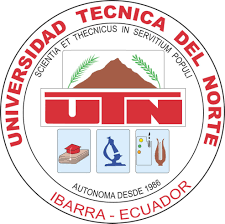 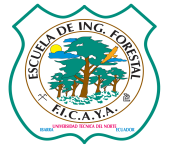 AUTORA:
THALIA VALERIA ACURIO CRIOLLO
DIRECTOR:
Ing. Hugo Vinicio Vallejos Álvarez, MSc

IBARRA-ECUADOR
2017
1
OBJETIVOS
2
GENERAL
Contribuir con el ordenamiento, manejo y desarrollo forestal sostenible, en la Parroquia San José de Ayora, cantón Cayambe, mediante la propuesta de un ordenamiento forestal.
Elaborar una zonificación forestal.
Difundir el modelo de zonificación forestal.
Realizar un diagnóstico participativo
PREGUNTAS DIRECTRICES
3
¿ Cuáles serán las características o línea base que diagnostiquen los aspectos sociales, ambientales  y  económicos del área de estudio?.
¿ Los lineamientos, enfoques y criterios técnicos del ordenamiento forestal aportan a mejorar el escenario territorial y el desarrollo sostenible?.
¿ Con la estrategia de difusión se logrará la aceptación del ordenamiento forestal?.
4
MATERIALES Y MÉTODOS
Ubicación del sitio
5
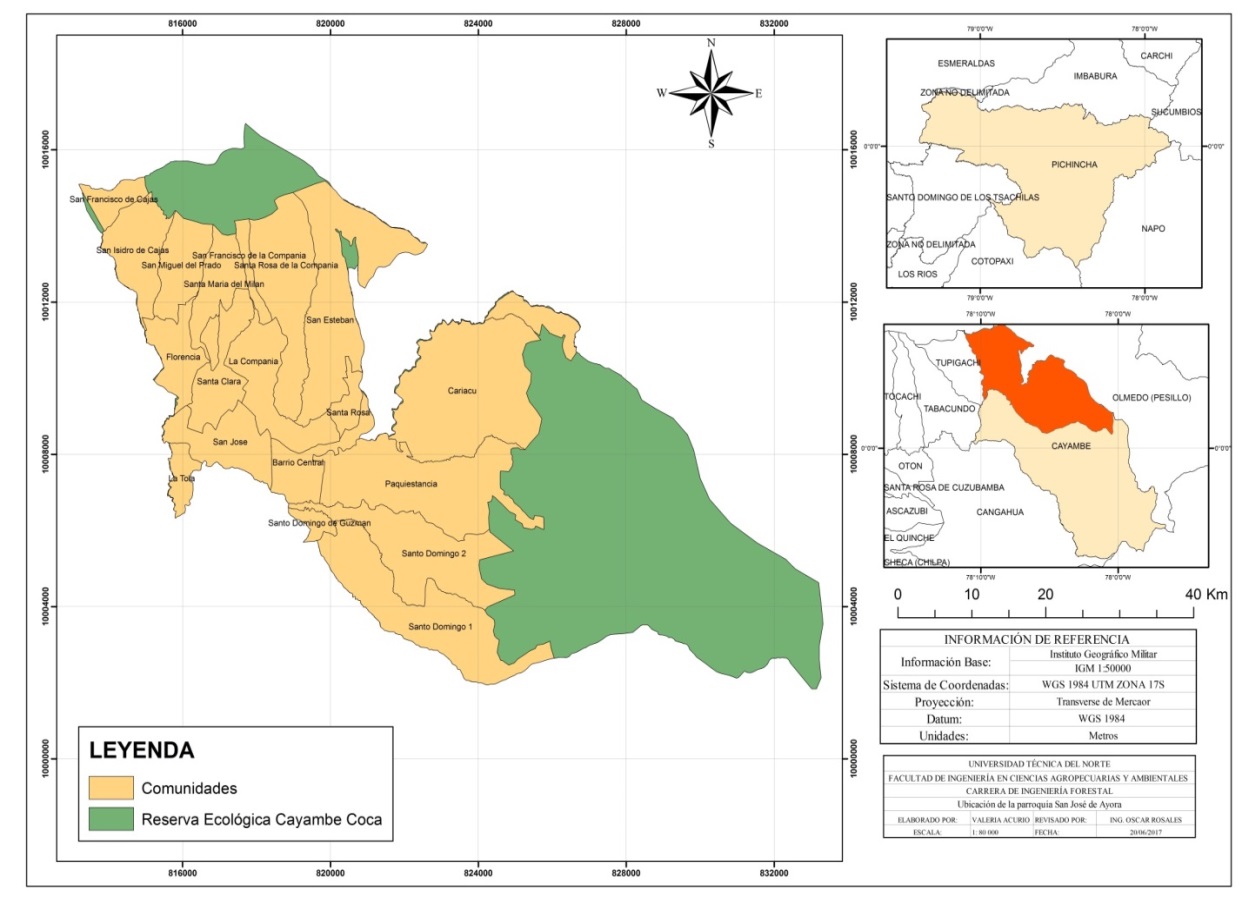 Limita la norte, con la Provincia de Imbabura, al sur con la cabecera cantonal Cayambe, al este la parroquia Olmedo y al oeste con el cantón Pedro Moncayo.
Temperatura media anual:
1 – 12 ºC
El estudio se realizó en la Parroquia San José de Ayora, Cantón Cayambe, ubicada a 77 km, al nororiente de Quito, Provincia de Pichincha.
Precipitación media anual:
800 – 1600 mm
Meses mas lluviosos:
F, M, A y My
Jn, Jl, A y S
Meses mas secos:
MATERIALES Y EQUIPOS
6
MATERIALES
Útiles de escritorio
OTROS
Software ArcGis 10.3 ®
Encuestas
EQUIPOS
GPS
Cámara fotográfica
Computador
METODOLOGÍA
7
ELABORACIÓN DEL DIAGNÓSTICO PARTICIPATIVO
ELABORACIÓN DE LA ZONIFICACIÓN FORESTAL
Recopilación análisis y sistematización de información secundaria.
Recopilación de información primaria
Zonificación 
Estrategias de manejo
DIFUSIÓN DE LA ZONIFICACIÓN FORESTAL
DIAGNÓSTICO PARTICIPATIVO
8
Recopilación de
 informació secundaria
Recopilación de
Información primaria
CARTOGRAFÍA
ENTREVISTAS
ENCUESTAS
ISOYETAS MEDIAS ANUALES
ISOTERMAS MEDIAS ANUALES
ERODABILIDAD
FERTILIDAD
PENDIENTE
DEMOGRAFÍA
POBLACIÓN ECONÓMICAMENTE ACTIVA
ACTIVIDADES PRODUCTIVAS
NIVEL ORGANIZACIONAL
ECOLOGÍA Y RECURSOS
MATRIZ FODA
ZONIFICACIÓN
Curvas de nivel, 
Ríos y drenajes, Centros poblados, 
red vial, 
Isoyetas e isotermas, Uso actual del suelo, Uso potencial del suelo, 
Cobertura vegetal, Fertilidad del suelo, Erodabilidad del suelo
9
ENTRADAS
PROCESOS
selección de cartografía útil, 
Ingreso de la cartografía en ARCGIS, 
Actualización de los datos en isoyetas y curvas de nivel, Actualización de los datos en isoyetas y curvas de nivel, Transformación de línea polígono, 
Cruce de cartografia  y  zonificación por medio de la herramienta SELECT BY ATRIBUTES
Zona para manejo de bosque nativo, Zona para otros usos y 
Zona de protección permanente
SALIDAS
DIFUSIÓN
10
DIFERENCIADA
ASAMBLEAS
SOCIAL
INSTITUCIONAL
11
RESULTADOS
DIAGNÓSTICO PARTICIPATIVO
12
GAD parroquial (1), Barrios (16), Comunidades y comunas (15), Aso. y grupos de mujeres (20),  Organizacion de segundo grado (1), Juntas de agua y consumo humano (6), Juntas de riego (4), Asociaciones productivas (18)
La PEA corresponde al 44.4% del total de la parroquia( 5005 habitantes). 
La PEI corresponde al 32.6% de la población (3676 habitantes).
Las PET corresponde al 77.2% (8681).
48,88%
51,12%
Hombres
Mujeres
La parroquia San José de Ayora tiene una población de 11.255 habitantes.
Agricultura, ganadería, silvicultura y pesca con 45.4%, 
Comercio con 8.4%,
 Construcción 8%, 
 Industrias manufactureras 7.9%
ASTERACEAE (7) SOLANACEAE (3)
ROSACEA, PIPERACEAE, ERICACEAE Y ARALIACEAE, (2)
CARACTERIZACIÓN AMBIENTAL
13
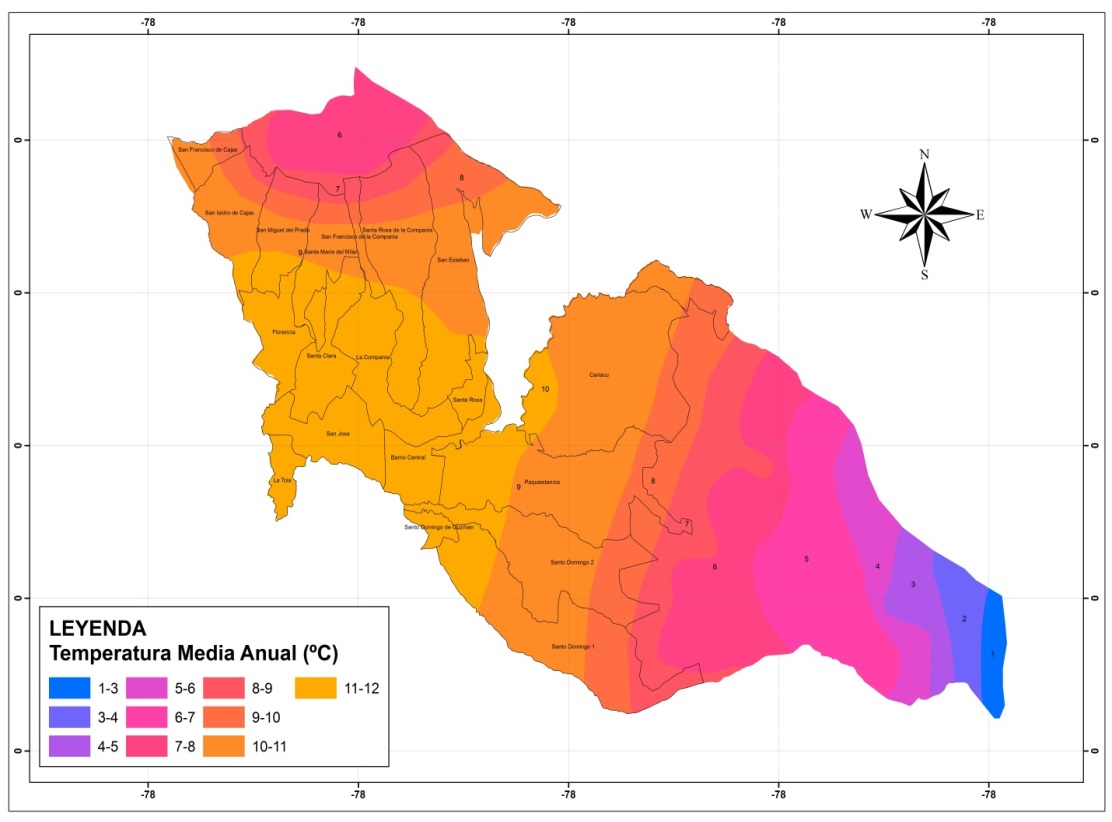 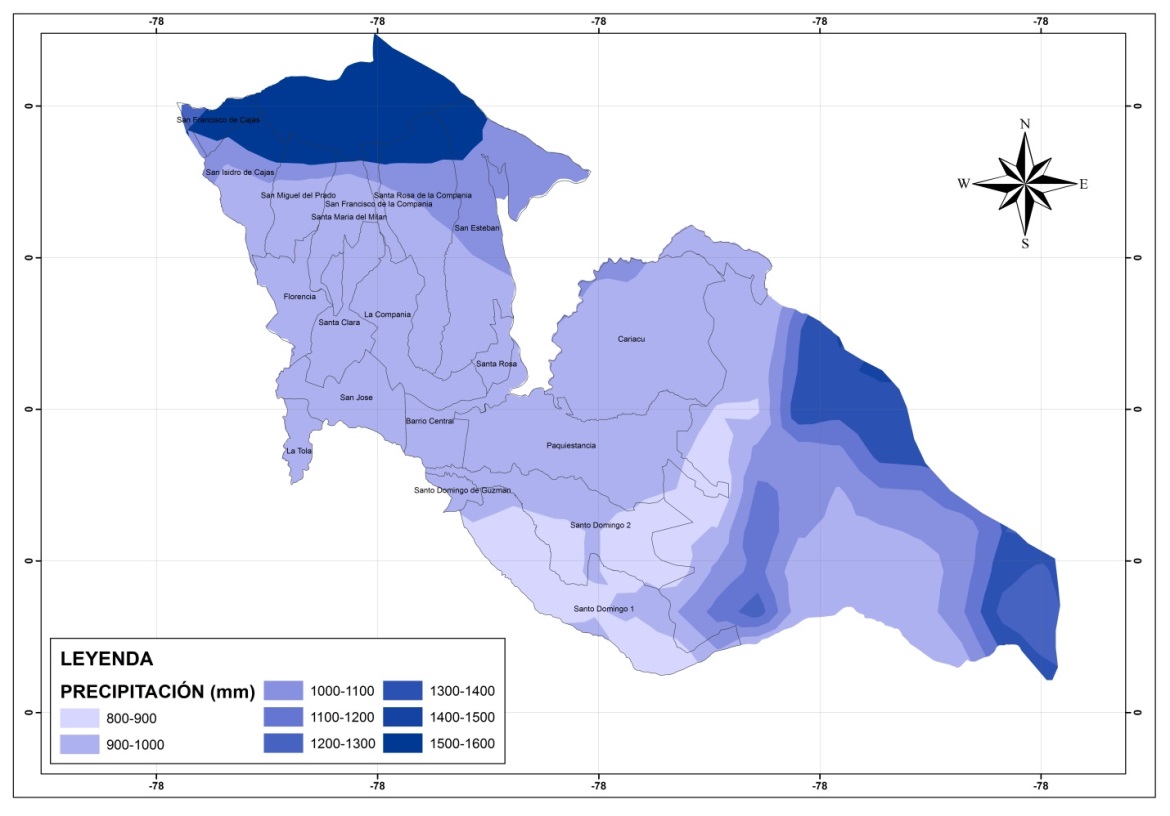 ISOTERMAS MEDIAS 
ANUALES
ISOYETAS MEDIAS 
ANUALES
Zonas con temperaturas que van desde 1ºC a 12ºC. 
El mayor territorio con 3527,45 ha, tiene un rango de temperatura de 10-11ºC.
Los rangos de precipitación (mm) presentes en la parroquia van desde 800 mm hasta 1600 mm, con intervalos de 100 mm. 
Predomina el rango de 900-1000 con 7393,15 ha.
CARACTERIZACIÓN AMBIENTAL
14
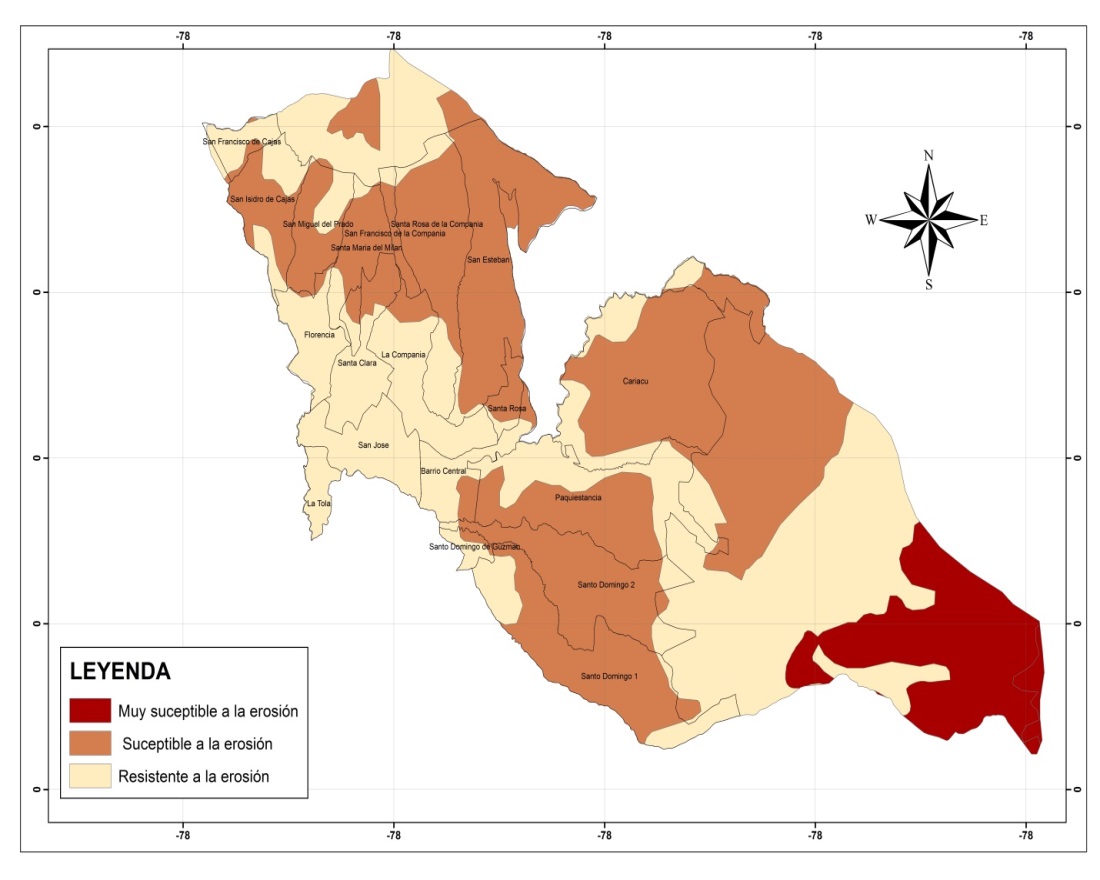 FERTILIDAD
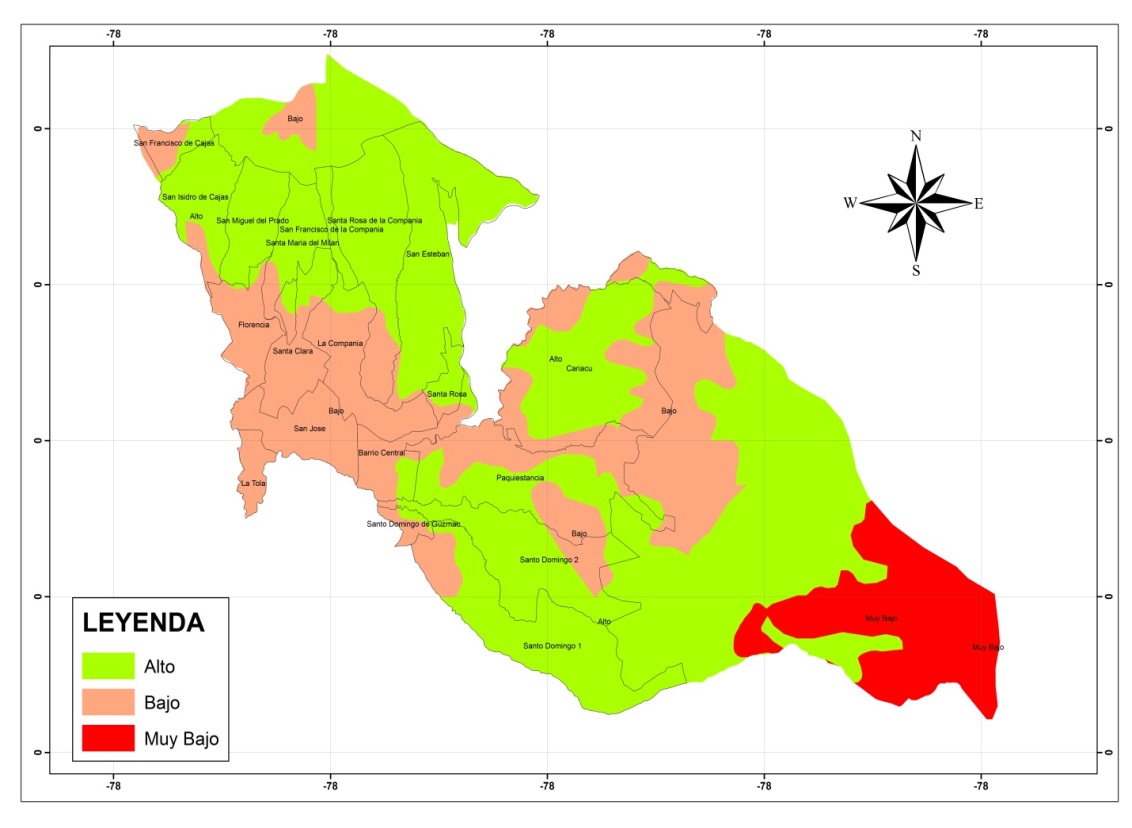 ERODABILIDAD
CARACTERIZACIÓN AMBIENTAL
15
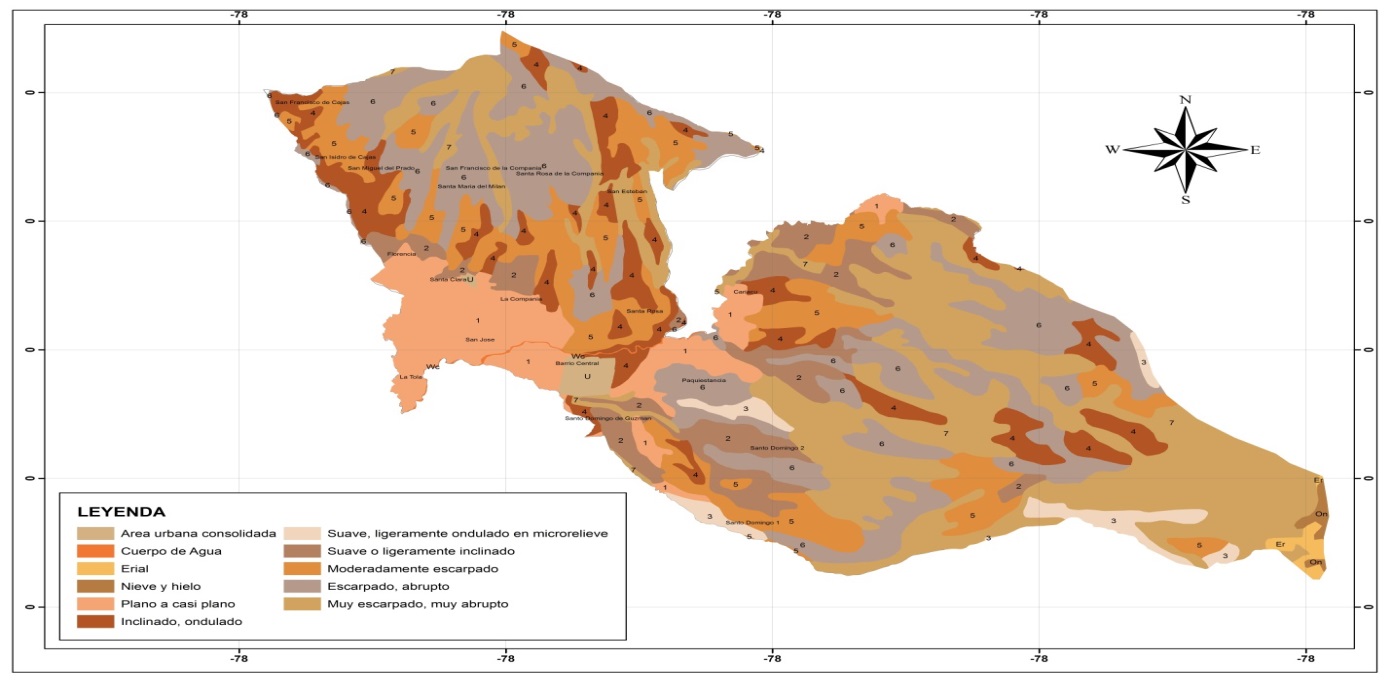 PENDIENTE
16
RECOPILACIÓN DE INFORMACIÓN PRIMARIA
ACTIVIDADES ECONÓMICAS DE LA ZONA
17
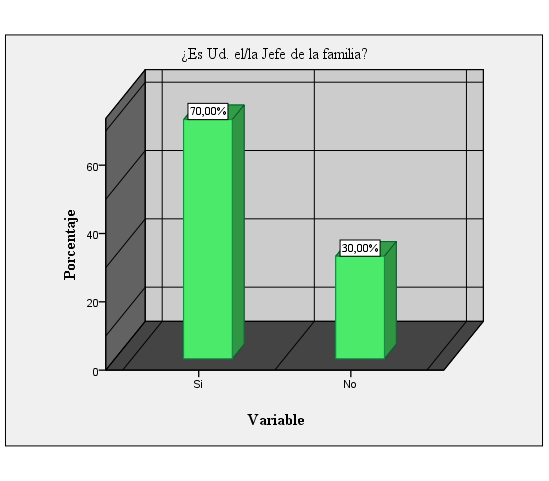 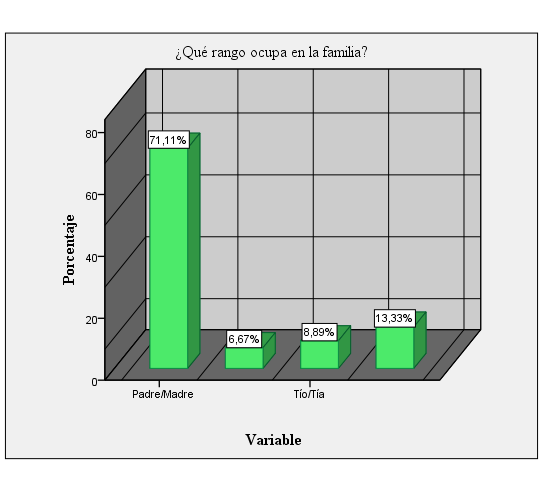 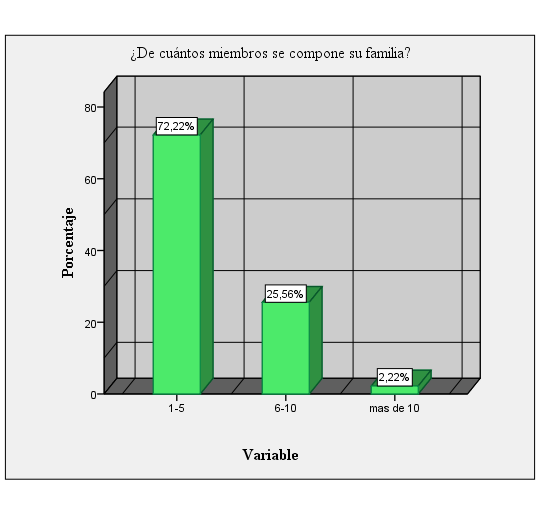 71,11%
70%
72,22%
1-6 MIEMBROS
PADRE O MADRE
JEFE DE FAMILIA
18
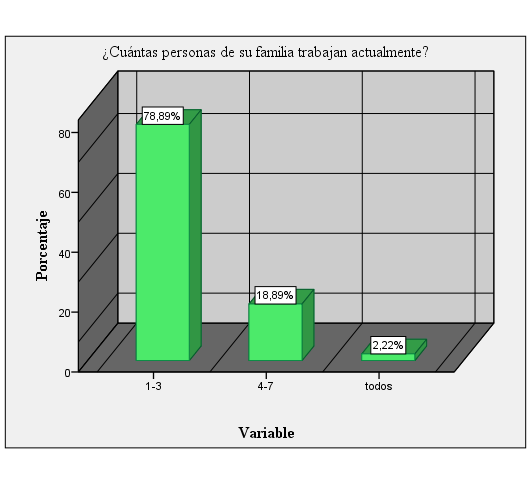 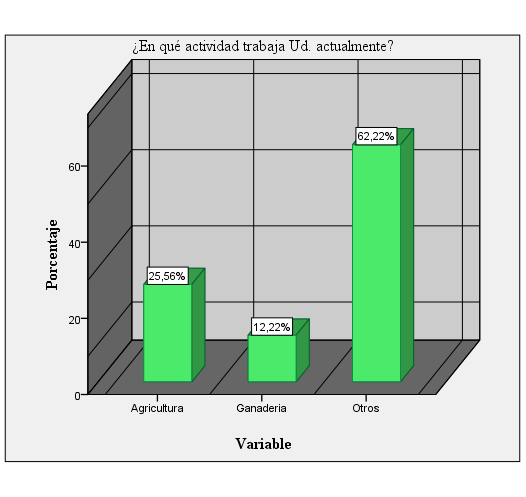 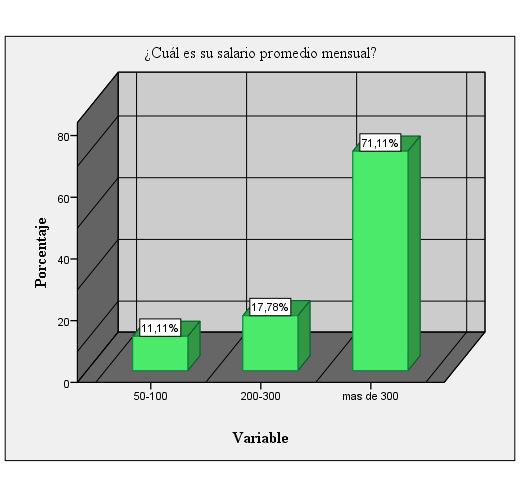 62,22%
78,89%
71,11%
SUPERA LOS $300,00
Floricultura, empresas privadas, educación, empresa pública
TRABAJAN
19
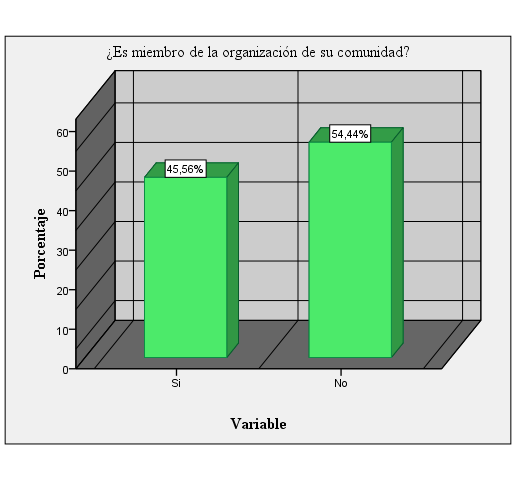 54,44%
NO ES MIEMBRO DE NINGUNA ORGANIZACIÓN
RECURSOS NATURALES DE LA ZONA
20
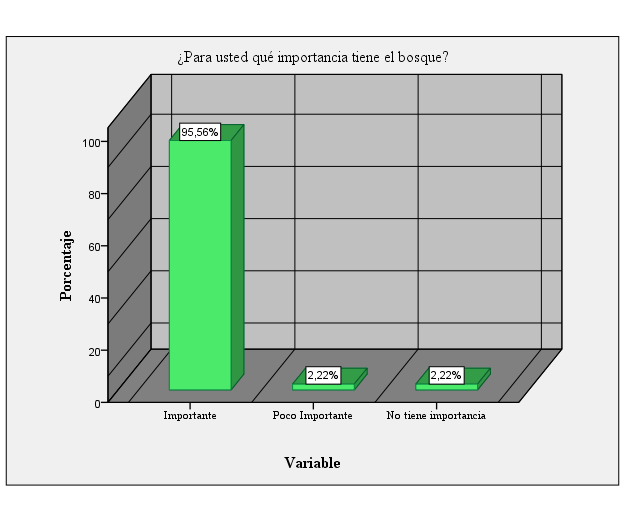 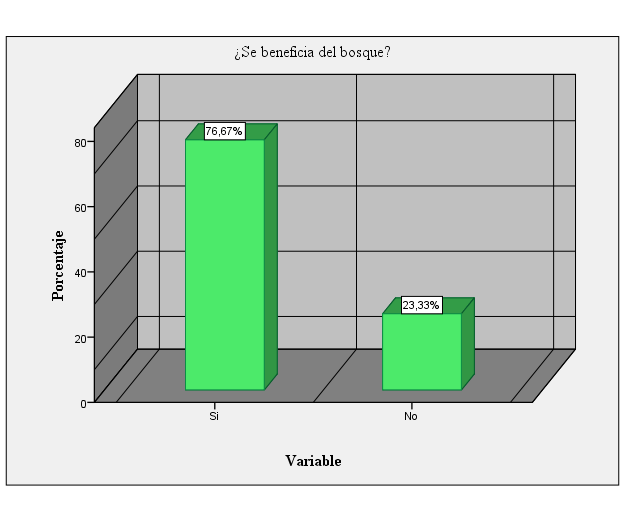 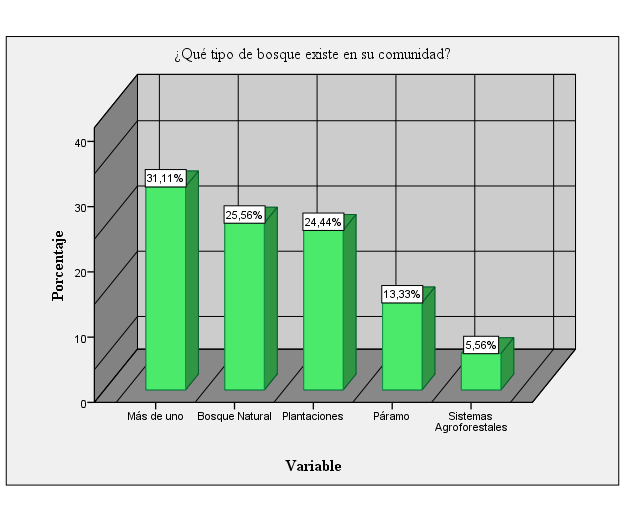 95,56%
31,11%
76,67%
SE BENEFICIA DEL BOSQUE
IMPORTANTE
MÁS DE UN TIPO DE BOSQUE
21
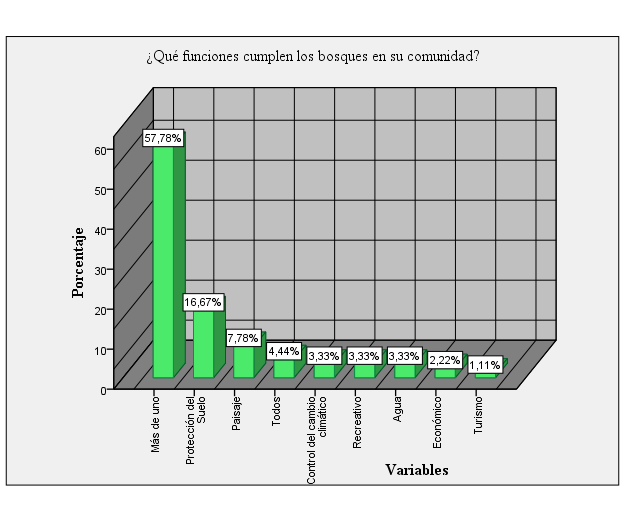 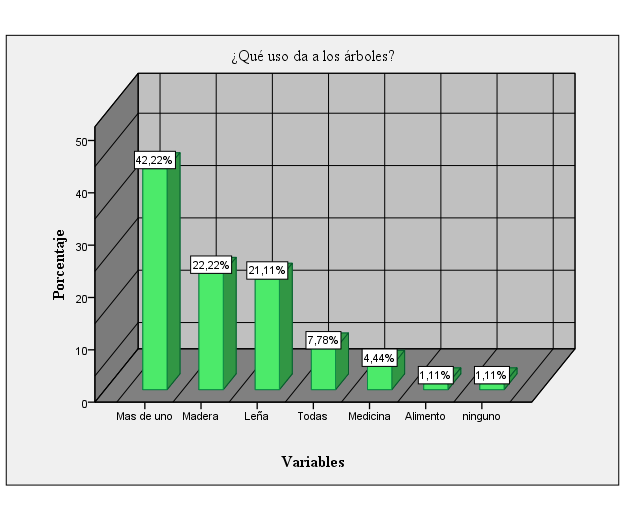 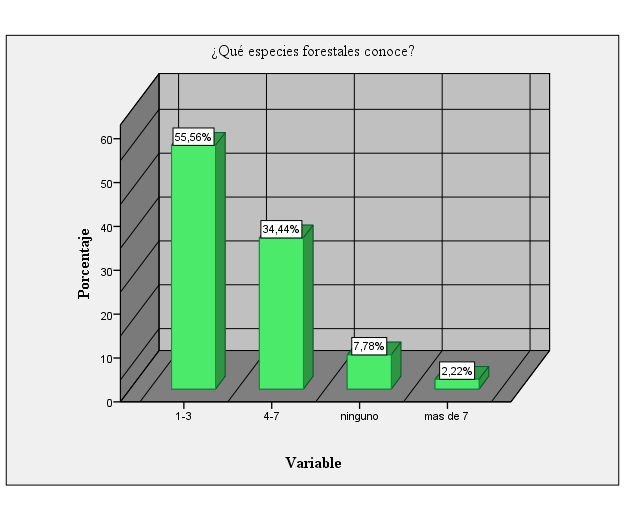 57,78%
42,22%
55,56%
PROTECCIÓN DEL SUELO, CONTROL DEL CAMBIO CLIMÁTICO, BELLEZA PAISAJÍSTICA, VALOR ECONÓMICO Y REGULACIÓN DEL CICLO HÍDRICO
MÁS DE UN USO: MADERA, LEÑA, MEDICINA, ALIMENTO
CONOCE MAS DE UNA ESPECIE
22
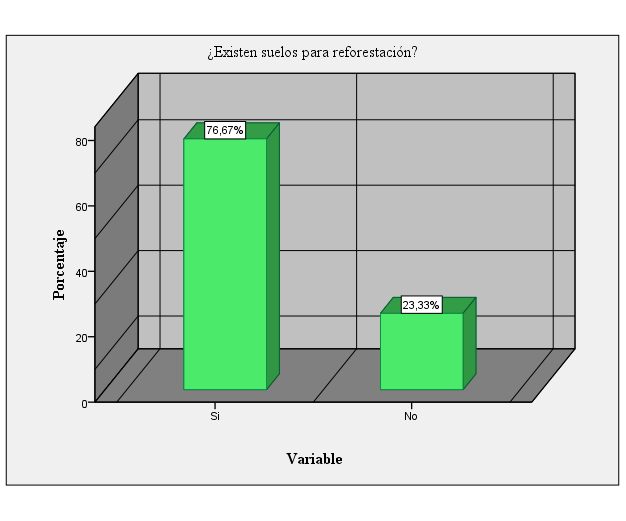 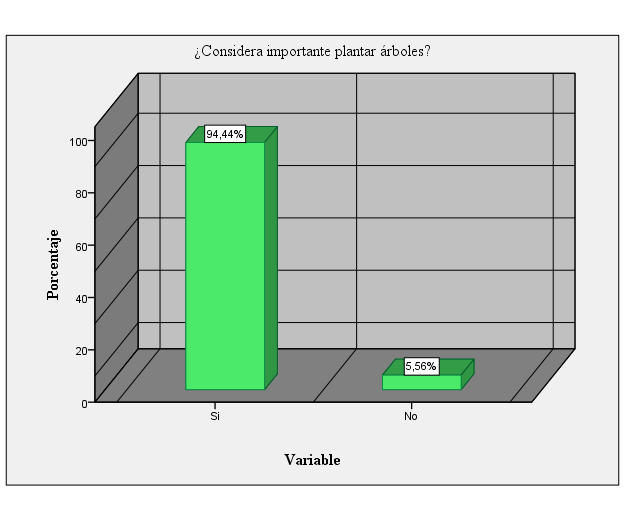 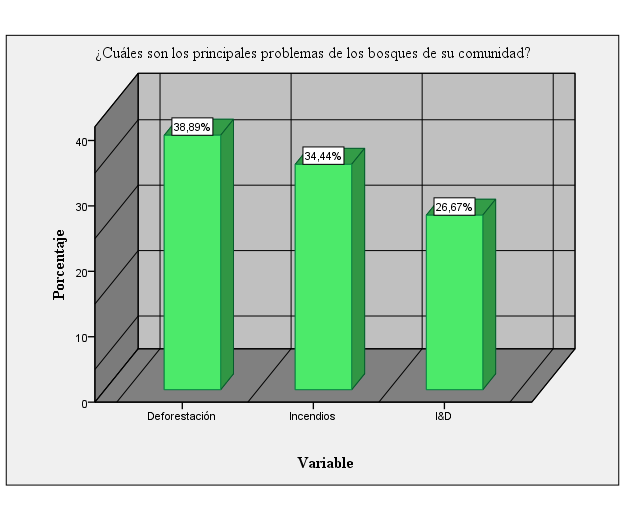 83,33%
94,44%
38,89%
ES IMPORTANTE
DEFORESTACIÓN
SI EXISTEN SUELOS
23
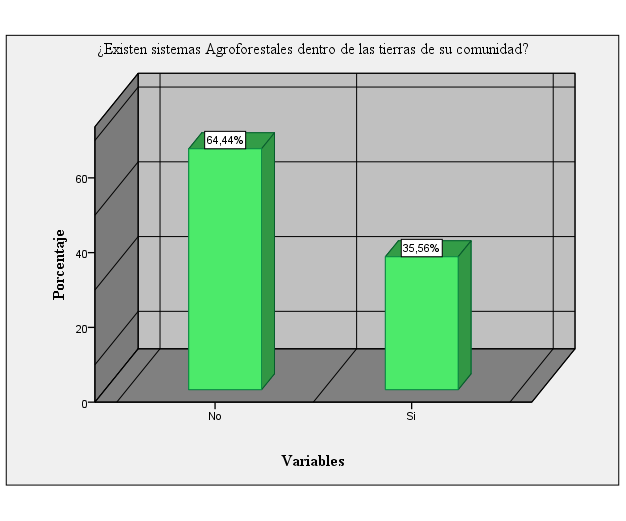 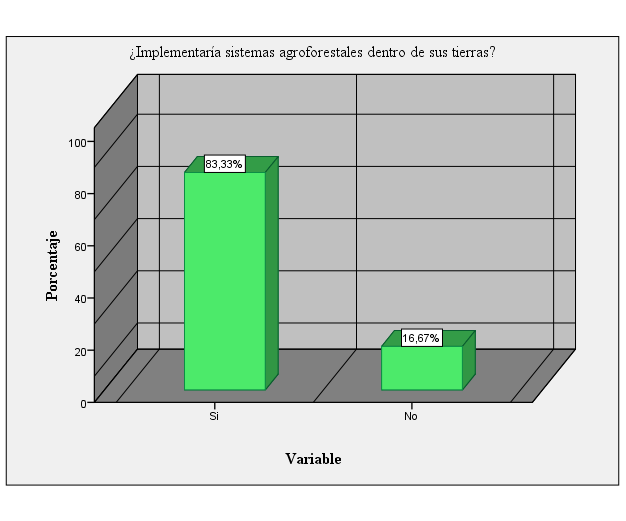 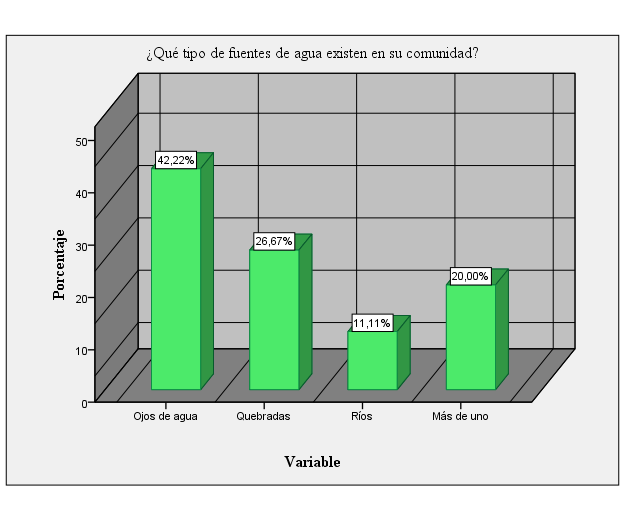 83,33%
64,44%
42,22%
NO EXISTEN SISTEMAS AGROFORESTALES
EXISTEN OJOS DE AGUA
SI IMPLEMENTARIAN SISTEMAS AGROFORESTALES
MATRIZ FODA
24
SUELOS
FUENTES HÍDRICAS
POTENCIAL TURÍSTICO
DESARROLLO AGRÍCOLA Y GANADERO
DELIMITACIÓN GEOGRÁFICA
LIDERAZGO
ORGANIZACIÓN
PÁRAMOS Y BOSQUES
INVERSIÓN
TRADICIONES VIGENTE
POLÍTICAS PÚBLICAS
PROYECTOS
ECOTURISMO
APOYO
INCLUSIÓN
PROGRAMAS DE BENEFICIO
PAGO
CERTIFICADOS DE CARBONO
DESARROLLO
CONSERVACIÓN
FORTALEZAS
OPORTUNIDADES
DEBILIDADES
AMENAZAS
POCO CONTROL
POCA SUSTENTABILIDAD
MONOCULTIVO
MODERNISMO
EMIGRACIÓN
AGUAS RESIDUALES
SEQUÍAS
RED VIAL
DEMOGRAFÍA
POCO PRESUPUESTO
AMENAZA
CONTAMINACIÓN
MATRIZ DOFA
25
DA
DO
Revalorizar la importancia de los bienes y servicios ecosistémicos de los bosques naturales de la comunidad.
Fomentar el manejo integral y participativo de las sub-cuencas y micro-cuencas hidrográficas.
Impulsar el desarrollo y suscripción de alianzas estratégicas con instituciones de competencia en materia de investigación de recursos forestales. 
Potenciar la  transformación y comercialización de los productos dando valor agregado que permita obtener mejores ingresos.
Impulsar el desarrollo de los bio-emprendimientos brindando apoyo técnico, financiero para incorporar a la producción nacional, artículos y servicios poco convencionales.
FA
Impulsar un mecanismo de pago por servicios ecosistémicos de los bosques.
Impulsar la creación de un emprendimiento Eco turístico comunitario sostenible que garantice la conservación de los bosques de Ayora.
Fomentar la creación de un plan de difusión  informativa sobre los ecosistemas presentes en la zona, y su importancia para los habitantes.
FO
Implementar un modelo de gestión para el co-manejo del área con el involucramiento de instituciones públicas y privadas.
Ejecutar  programas, proyectos y prácticas de manejo de recursos florísticos, faunísticos y recurso hídrico
Implementar  prácticas sostenibles para el manejo agrícola, pecuario y forestal.
26
ZONIFICACIÓN
USO ACTUAL DEL SUELO
27
PÁRAMO
BOSQUE NATIVO
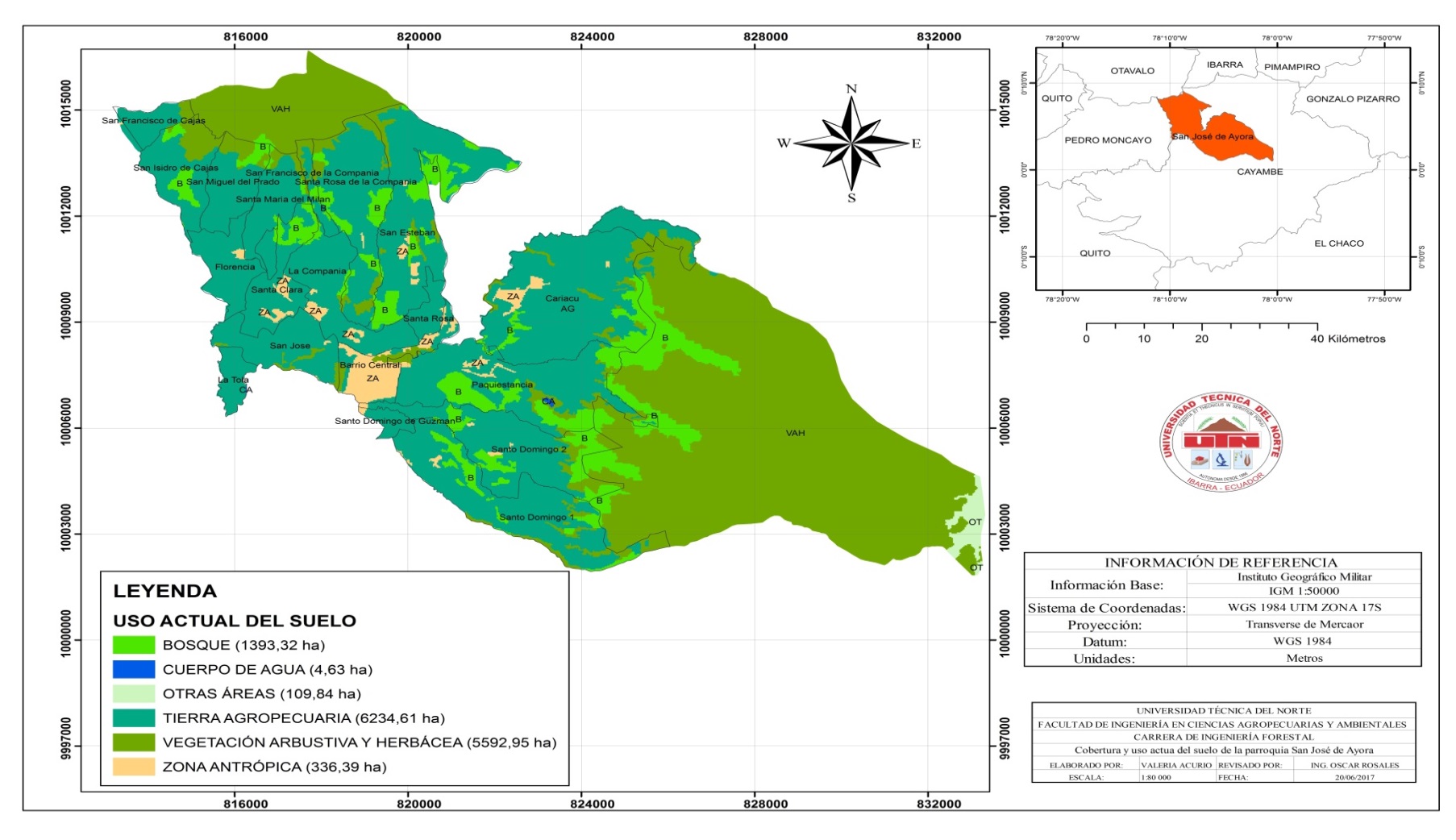 4846,86 ha
743,85 ha
VEGETACIÓN 
HERBÁCEAE
PLANTACIÓN 
FORESTAL
38, 70 ha
761,13 ha
CUERPO DE
 AGUA NATURAL
CULTIVO ANUAL
689,84 ha
5,31 ha
ÁREA POBLADA
PASTIZAL
1907,01 ha
9850,53ha
INFRAESTRUCTURA
MOSAICO 
AGROPECUARIO
272,14 ha
2048,56 ha
ÁREA SIN 
COBERTURA 
VEGETAL
VEGETACIÓN 
ARBUSTIVA
GLACIAR
1082,88 ha
3,51 ha
848,56 ha
USO POTENCIAL DEL SUELO
28
AGRICULTURA
CON LIMITACIONES
(MI)
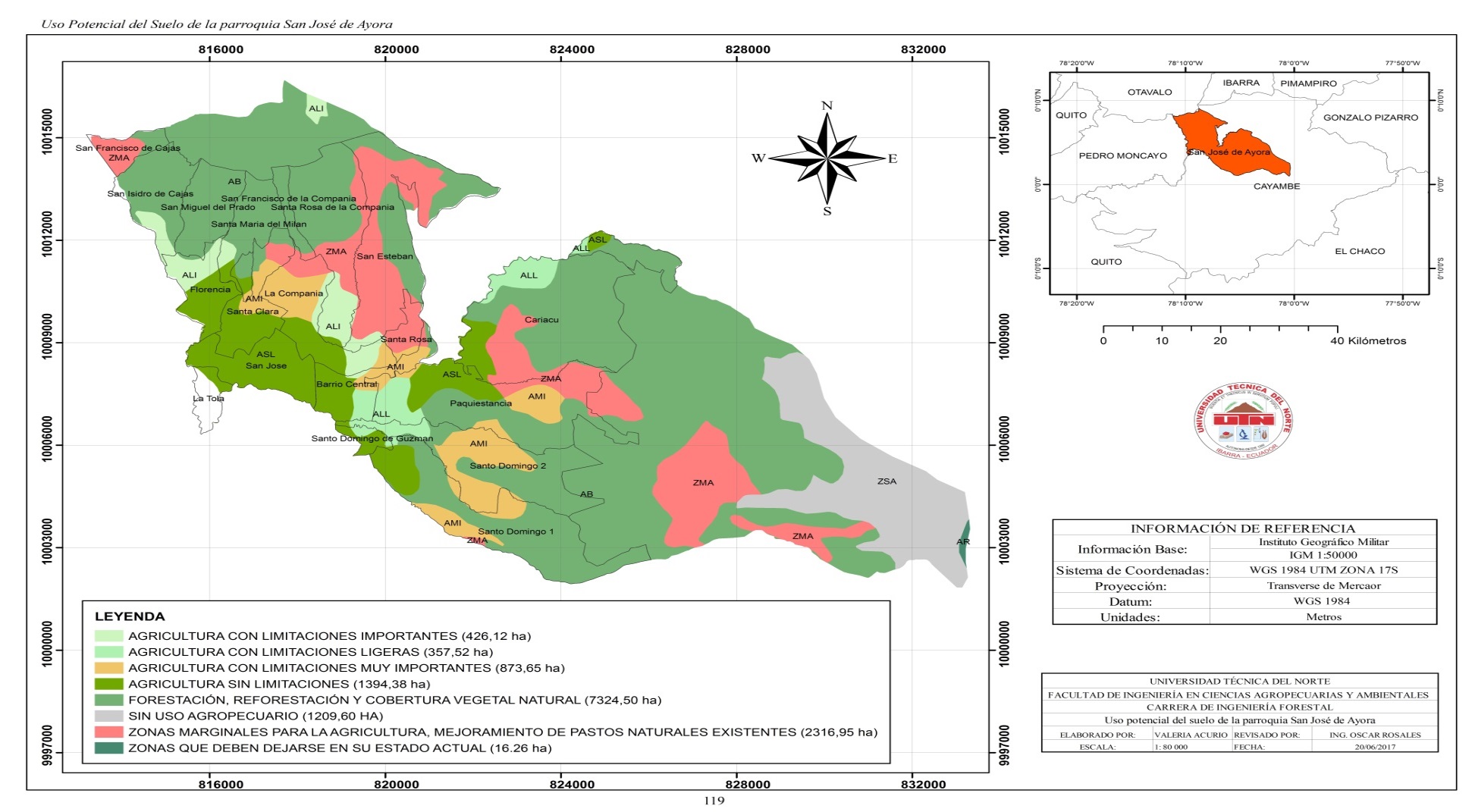 FORESTACIÓN
7324,5 ha
873,68 ha
AGRICULTURA 
SIN LIMITACIONES
Z. MARGINAL
AGRICULTURA
1394,39 ha
AGRICULTURA 
CON LIMITACIONES
(LIG)
1959,46 ha
Z. SIN USO
AGROPECUARIO
357,52 ha
1209,6 ha
AGRICULTURA 
CON LIMITACIONES 
(IMP)
AFLORAMIENTOS
ROCOSOS
426,14 ha
16,26 ha
PROPUESTA DE ZONIFICACIÓN
29
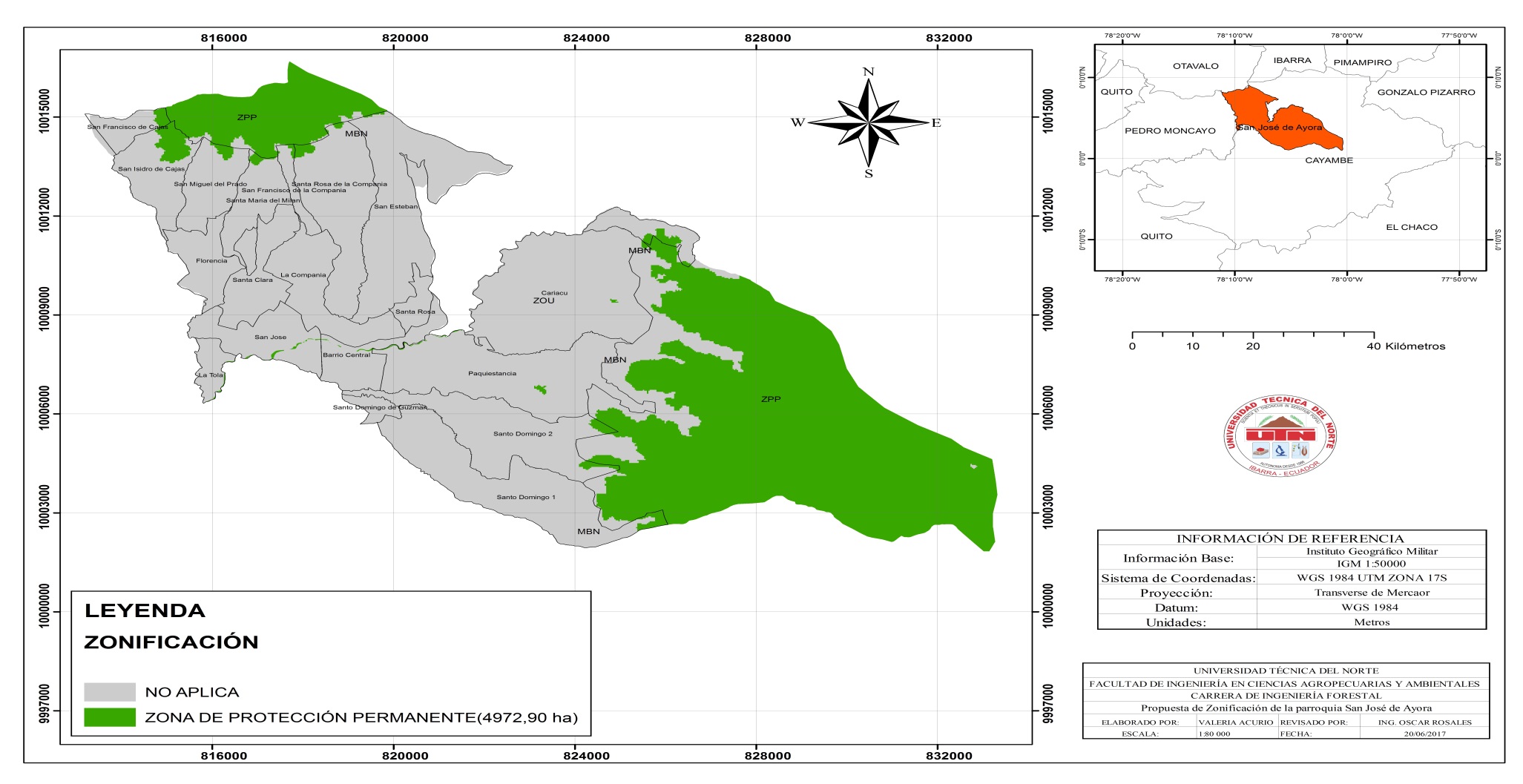 Z. PROTECCIÓN 
PERMANENTE
4972,90 ha
3100 a 5080 msnm
San Francisco de Cajas,  San Isidro de Cajas, 
San Miguel del Prado, 
Santa María de Milán, 
San Francisco de la Compañía, 
Santa Rosa de la Compañía, San Esteban, 
Santo Domingo Nº1 y 
Santo Domingo Nº2
PROPUESTA DE ZONIFICACIÓN
30
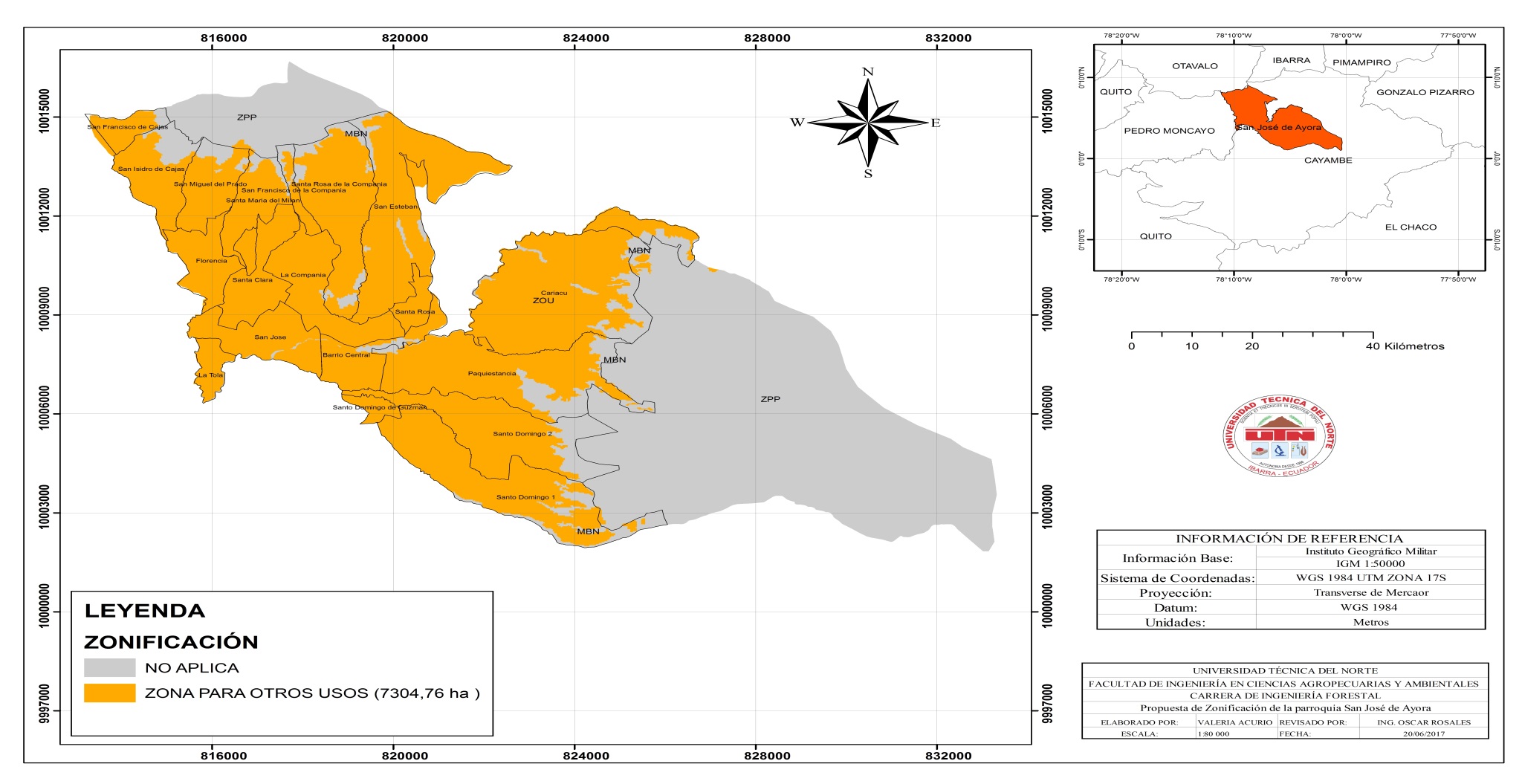 Z. PARA OTROS USOS
7304,77 ha
San Francisco de Cajas, 
San Isidro de Cajas, 
San Miguel del Prado,
 Santa María de Milán, 
San Francisco de la Compañía, 
Santa Rosa de la Compáñía, Nuevos Horizontes San Esteban, 
Florencia Bajo, 
La Compañía, 
Cariacu, 
Paquiestancia, Santo Domingo Nº1 y Nº2; los barrios Santa Clara, Santa Rosa, San José, Barrio Central, Santo Domingo de Guzmán.
PROPUESTA DE ZONIFICACIÓN
31
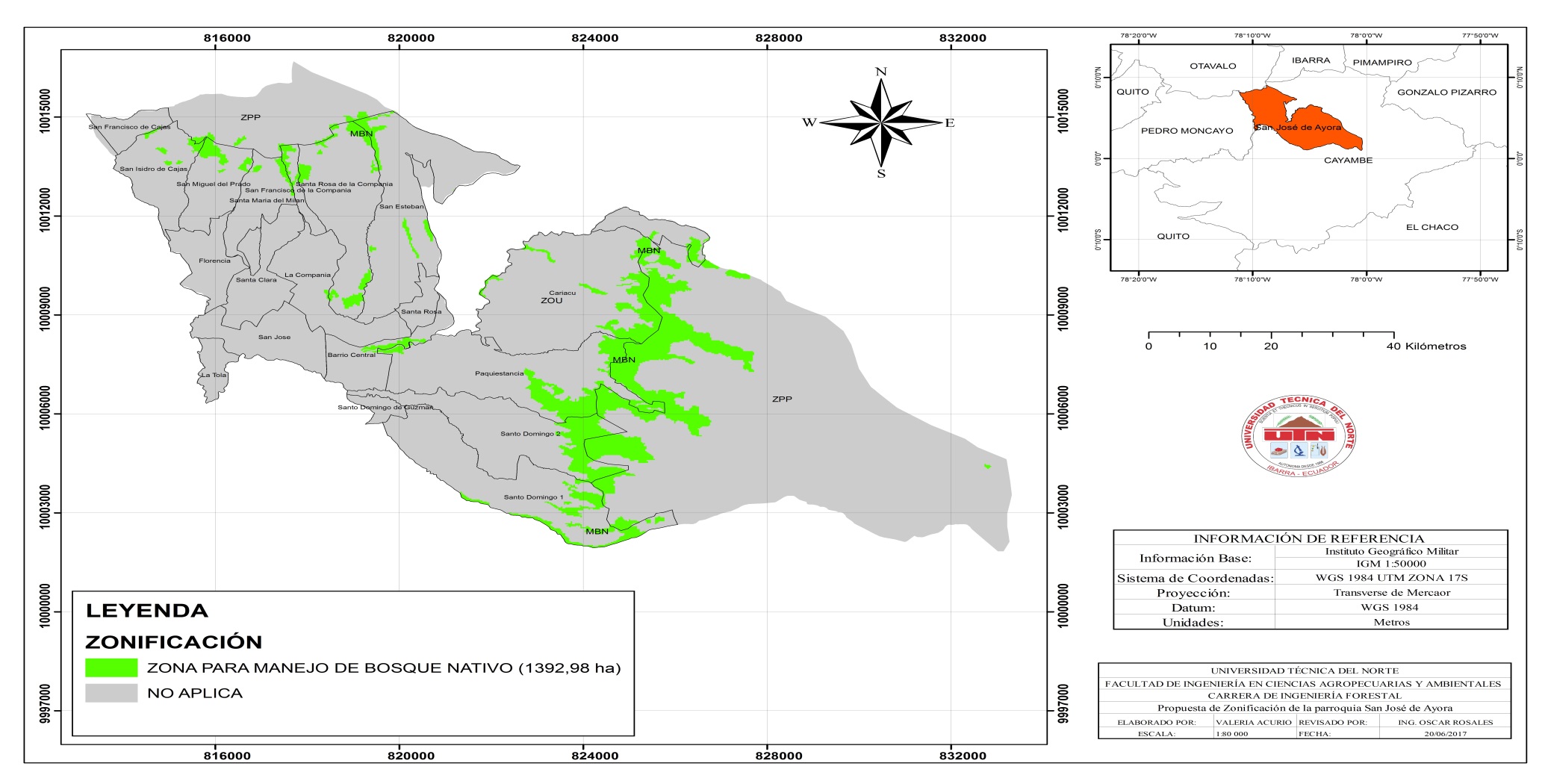 Z. PARA MANEJO DE 
BOSQUE NATIVO
1392,98 ha
Cariacu, Paquiestancia, Santo Domingo Nº1 y Santo Domingo Nº2
32
ESTRATEGIAS DE MANEJO
ZONA DE PROTECCIÓN PERMANENTE
33
Fomentar la recuperación y conservación de las Áreas Naturales
Ejecutar  programas, proyectos y prácticas de manejo de recursos florísticos, faunísticos y recurso hídrico
Implementar un modelo de gestión para el co-manejo del área con el involucramiento de instituciones públicas y privadas
Fomentar la creación de un plan de difusión  informativa sobre los ecosistemas presentes en la zona, y su importancia para los habitantes
Impulsar el desarrollo y suscripción de alianzas estratégicas con instituciones de competencia en materia de investigación de recursos forestales.
ZONA PARA MANEJO DE BOSQUE NATIVO
34
GARANTIZAR LOS RECURSOS GENÉTICOS, BIODIVERSIDAD 
Y LOS SERVICIOS AMBIENTALES
Revalorizar la importancia de los bienes y servicios ecosistémicos de los bosques naturales de la comunidad.
Impulsar un mecanismo de pago por servicios ecosistémicos de los bosques.
Impulsar la creación de un emprendimiento Eco turístico comunitario sostenible que garantice la conservación de los bosques de Ayora
Fomentar el manejo integral y participativo de las sub-cuencas y micro-cuencas hidrográficas.
ZONA PARA OTROS USOS
35
IMPULSAR ACTIVIDADES PRODUCTIVAS, TOMANDO EN CUENTA 
LA FRAGILIDAD AMBIENTAL Y LA VOCACIÓN PRODUCTIVA
Implementar  prácticas sostenibles para el manejo agrícola, pecuario y forestal
Potenciar la  transformación y comercialización de los productos dando valor agregado que permita obtener mejores ingresos.
Impulsar el desarrollo de los bio-emprendimientos brindando apoyo técnico, financiero para incorporar a la producción nacional, artículos y servicios poco convencionales
36
DIFUSIÓN DE LA PROPUESTA
37
DIFUSIÓN DIFERENCIADA
ACTORES INSTITUCIONALES
ACTORES SOCIALES
38
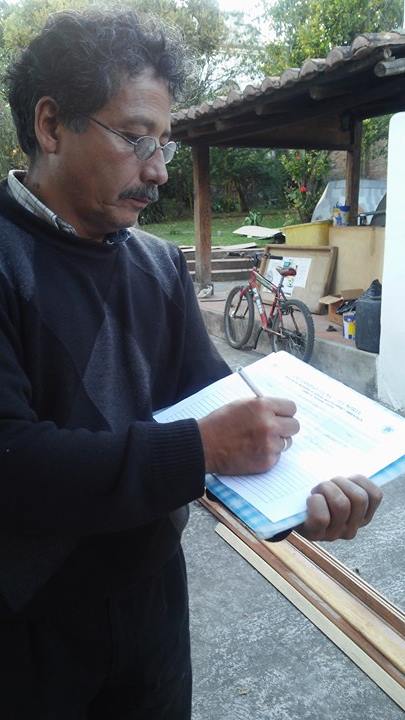 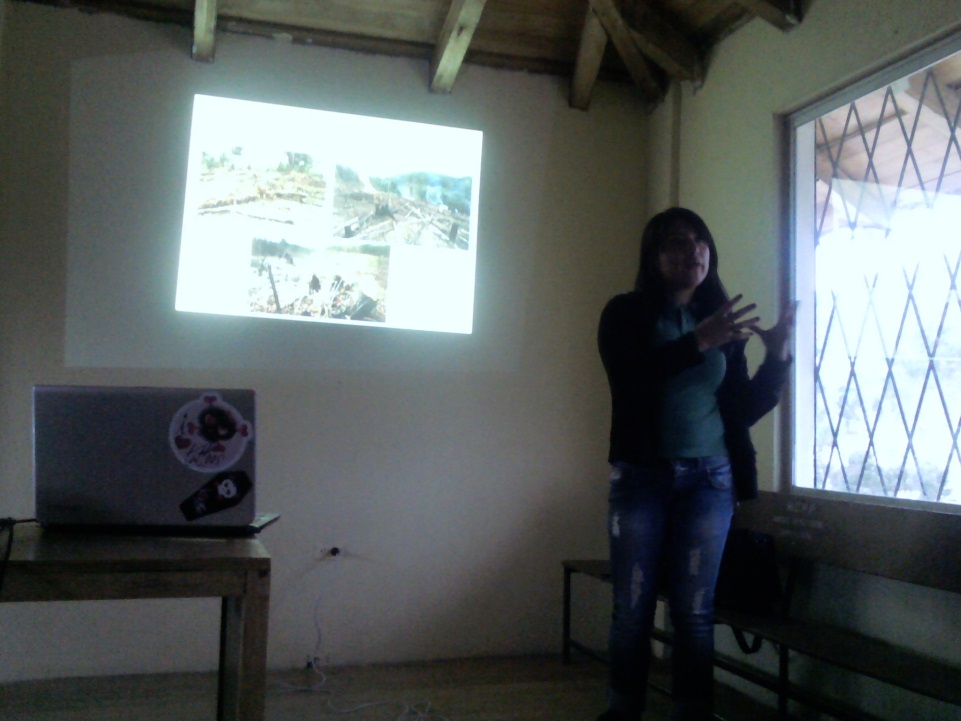 39
DISCUSIÓN
40
Cáceres Alvarán & 
Jácome Martínez
(2013)
Jácome & Jácome 
(2009)
Casanova Padilla 
(2010)
Muñoz (2016)
Diagnóstico biofísico y 
socioeconómico
Criterios 
edafoclimáticos
Zonificación, factores
Edafoclimáticos
Socialización
Áreas de vocación forestal
Protección, conservación
Producción
Información 
secundaria
Especies de alto
Valor cultural
Actores, manejan
el bosque
PRESENTE 
INVESTIGACIÓN
PRESENTE
INVESTIGACIÓN
PRESENTE 
INVESTIGACIÓN
PRESENTE
INVESTIGACIÓN
Z. De Proteccion P
Z. M Bosque Nativo
Z. Para Otros Usos
Diagnóstico biofísico y
socioeconómico
Difunde el plan de
ordenamiento
Análisis del uso
 del suelo
Información secundaria
Y primaria
Norma de 
Manejo de bosques
Forma diferenciada
Estrategias de 
Manejo
Ambiental, económico 
Y social
Define zonas de acuerdo
A las actividades
INVOLUCRAMIENTO
Involucra actores
DEL TERRITORIO
Herramienta de 
Planificacion 
complementaria
DESARROLLO
DE FUTUROS
PROYECTOS
APORTE AL MANEJO
41
CONCLUSIONES
42
A través de la caracterización ambiental y el análisis edafoclimático de la zona a través de cartografía se obtuvieron datos correspondientes a la parroquia con respecto al clima existen temperaturas de 1 a 12ºC y la precipitación de 800 a 1600 mm, por otra parte las variables edáficas como erodabilidad presenta zonas muy susceptibles a la erosión (1295,98 ha), susceptibles a la erosión (6537,76 ha) y resistentes a la erosión (5837,02 ha); la fertilidad del suelo presenta niveles alto (8292,34 ha), bajo (4082,44 ha) y muy bajo (1296,98 ha); el tipo de pendiente predominante en la zona es muy escarpado, muy abrupto con 4098,1 ha, esto nos da un indicio del potencial forestal presente en la zona.
De acuerdo el diagnóstico socioeconómico en  la parroquia  existen: 11255 habitantes de las cuales el 72,22%  de las familias están integradas  de 1 a 6 personas, el 44,4% de los habitantes representa a la población económicamente activa, la principal actividad económica desarrollada por  el 45.4% de la población es la agricultura y ganadería lo que genera un ingreso promedio mensual superior a los $300,00 dólares, la organización territorial de la parroquia está representada por un GAD y por líderes comunitarios y barriales.
43
Se determinaron tres zonas: Zona para manejo de bosque nativo con 1392,98 ha, está conformado por los ecosistemas: vegetación arbustiva, herbácea y bosque natural. Zona de protección permanente con 4972,90 ha, su territorio está conformado por páramos. Zona de Otros Usos conformada por 7304,77 ha se agrupa territorio destinado a actividades agrícolas, silvopastoriles, plantaciones forestales, zona urbana
A través de asambleas comunitarias se difundió el plan de ordenamiento forestal a los actores sociales e institucionales identificados en la parroquia que les permitió conocer las zonas en las que se encuentran sus comunidades  y las estrategias de manejo para cada una de ellas; además del involucramiento y las responsabilidades en las que se encuentran inmiscuidos los actores. 
.
44
RECOMENDACIONES
45
A las instituciones públicas y privadas se recomienda impulsar el mejoramiento de actividades económicas por medio de proyectos a fin de mejorar el ingreso económico de  las familias.
Tomando en cuenta la caracterización ambiental de la parroquia se recomienda crear ordenanzas a nivel comunitario y parroquial, donde se limite la expansión de la  frontera agrícola, se evite el daño a los ecosistemas naturales existentes y se de un uso adecuado al suelo, aprovechando los suelos fértiles y protegiendo los que son susceptibles.
RECOMENDACIONES
46
A la Junta parroquial se recomienda tomar en cuenta la información desarrollada en esta investigación de modo que las zonas que fueron identificadas puedan ser acopladas al PDOT  de la parroquia; implementar las estrategias de manejo de esta investigación en los proyectos que se desarrollen en la zona a fin de que la parroquia se tenga un crecimiento sostenible e integral.
Vincular y capacitar a líderes comunitarios y pobladores con las instituciones que tienen acción en la zona, con el fin de obtener ideas que aporten a futuras investigaciones y proyectos que se desarrollen en la zona, difundir la importancia que tiene los bosques.
.
RECOMENDACIONES
GRACIAS POR SU ATENCIÓN
47